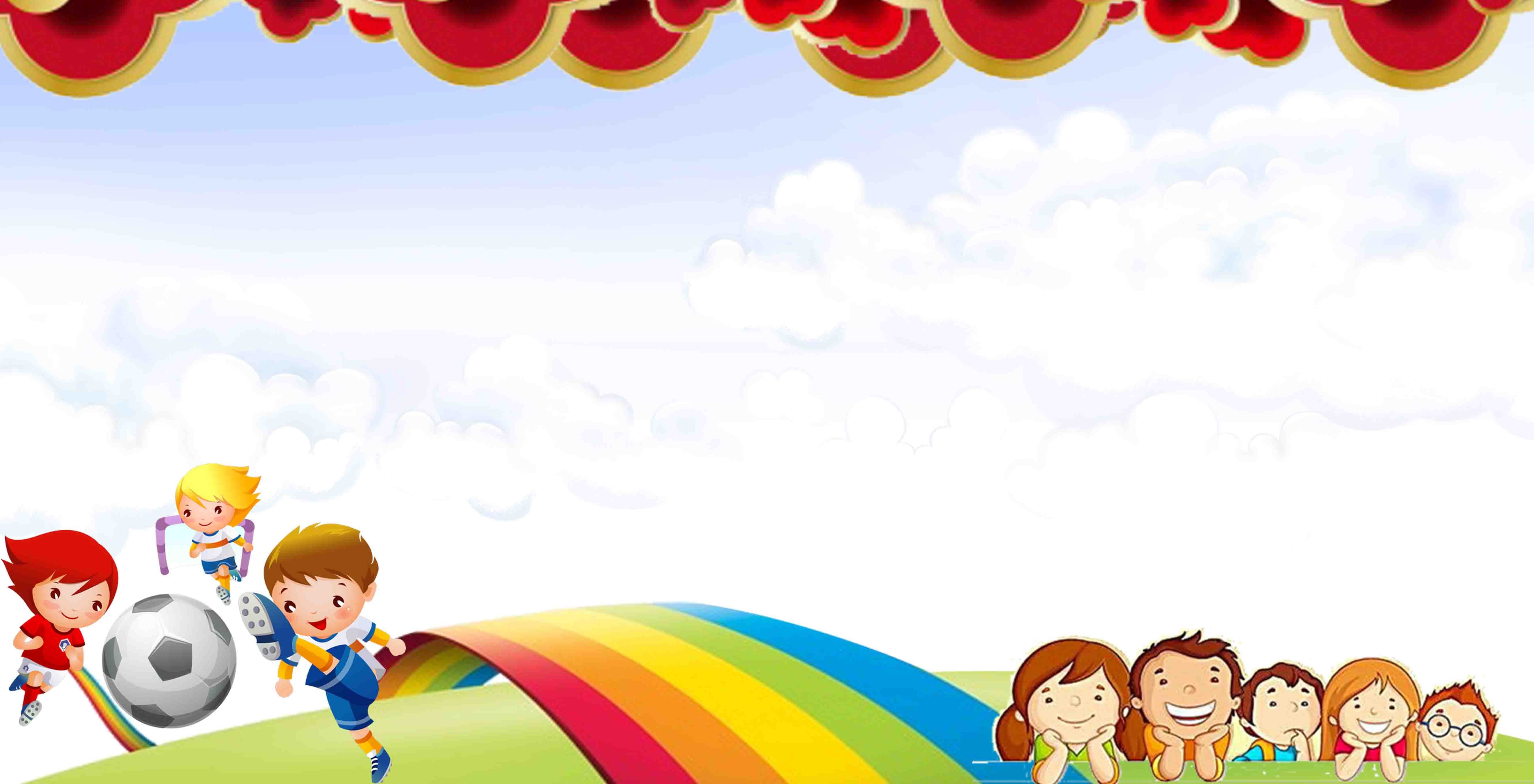 Муниципальное бюджетное дошкольное образовательное учреждение 
Ермаковский детский сад №1 комбинированного вида «Ромашка»
сохранение и укрепление физического и психического здоровья детей путем внедрения здоровьесберегающих технологий.
Старший воспитатель    Е.Н. Зиновьева
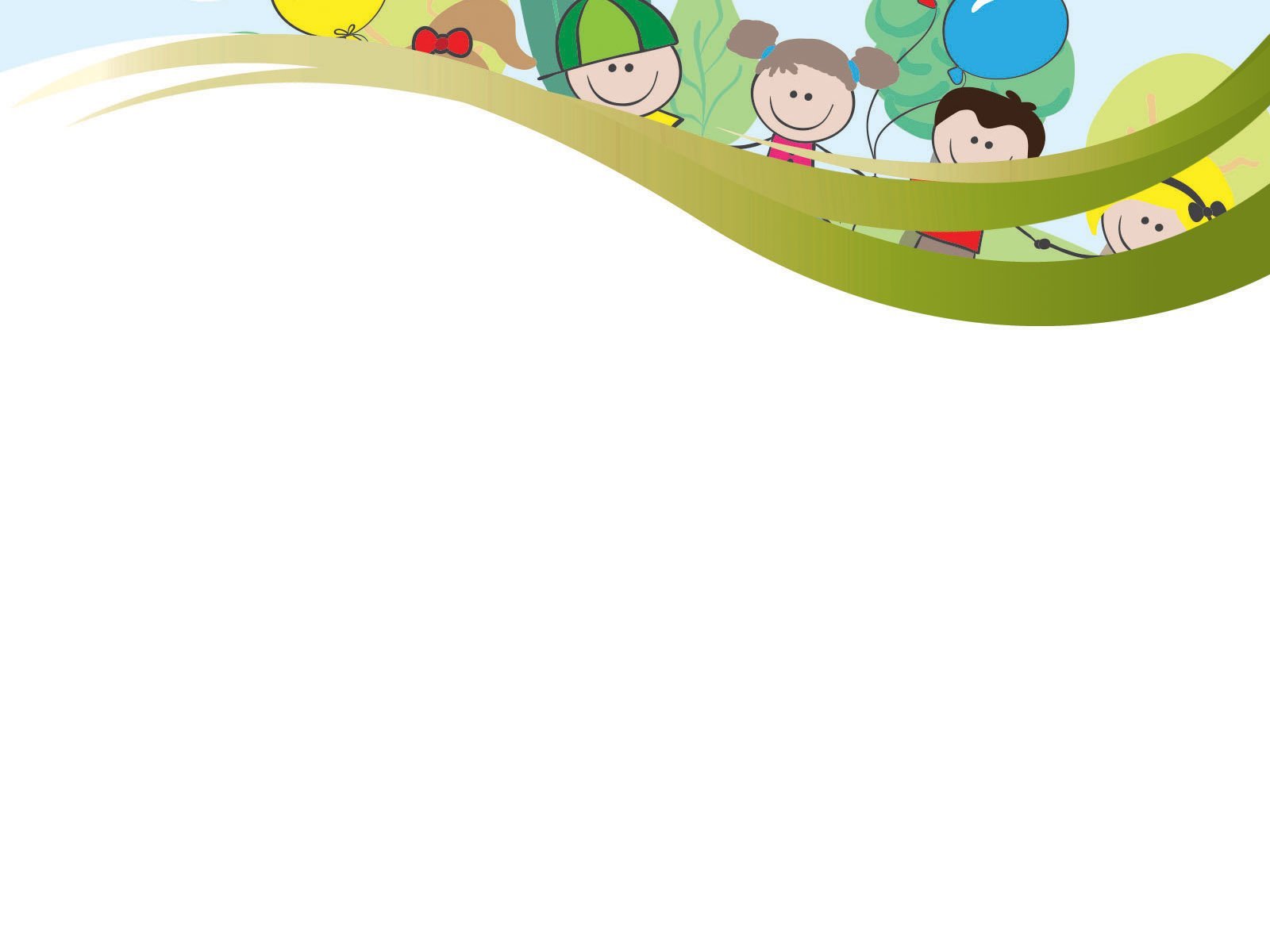 «Здоровье – это состояние полного физического, психического, социального благополучия».
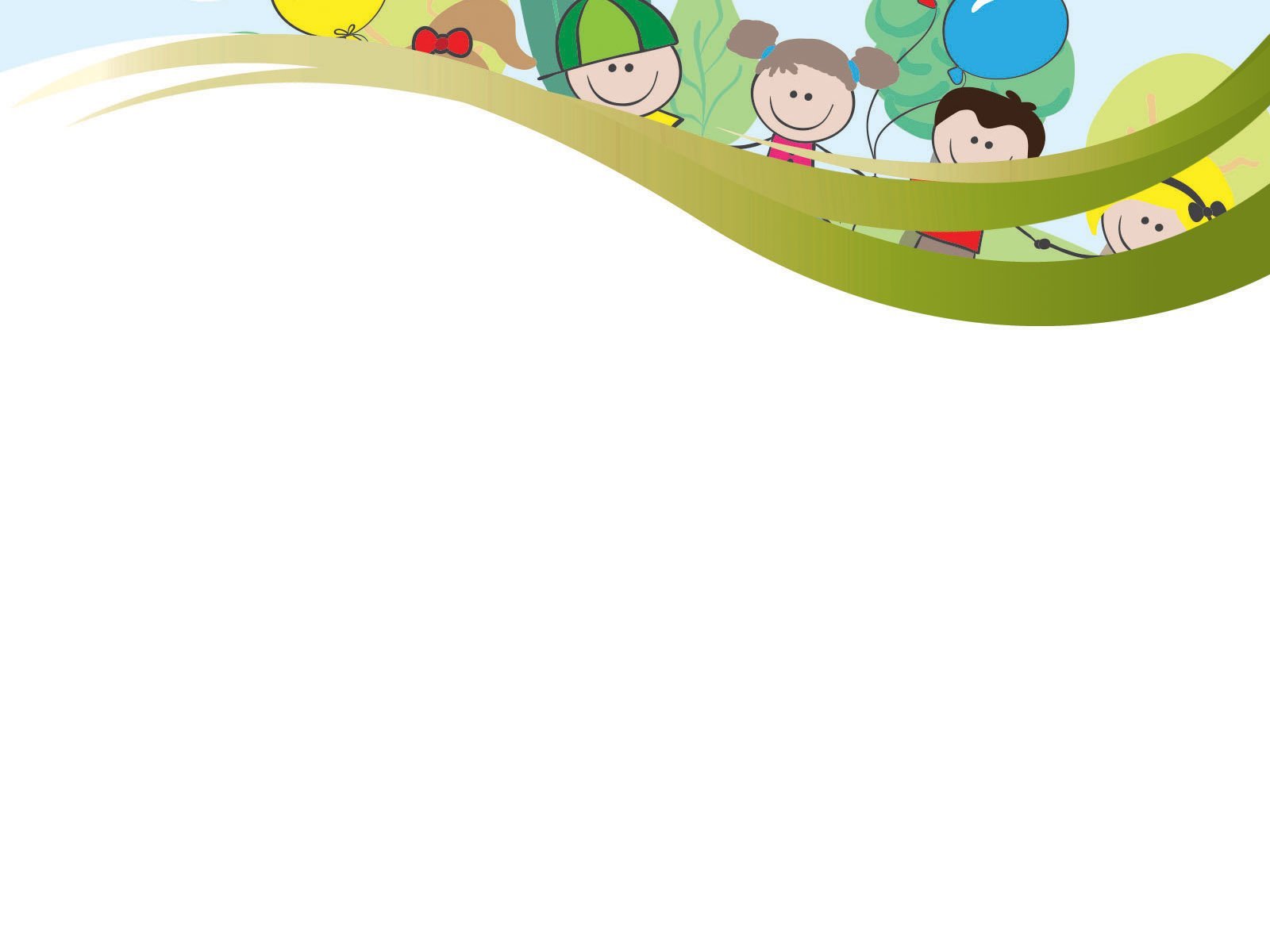 компоненты здоровья
Соматическое здоровье — текущее состояние органов и систем организма человека, основу которого составляет биологическая программа индивидуального развития.
Физическое здоровье — уровень роста и развития органов и систем организма.
Психическое здоровье — состояние психической сферы, основу которой составляет состояние общего душевного комфорта.
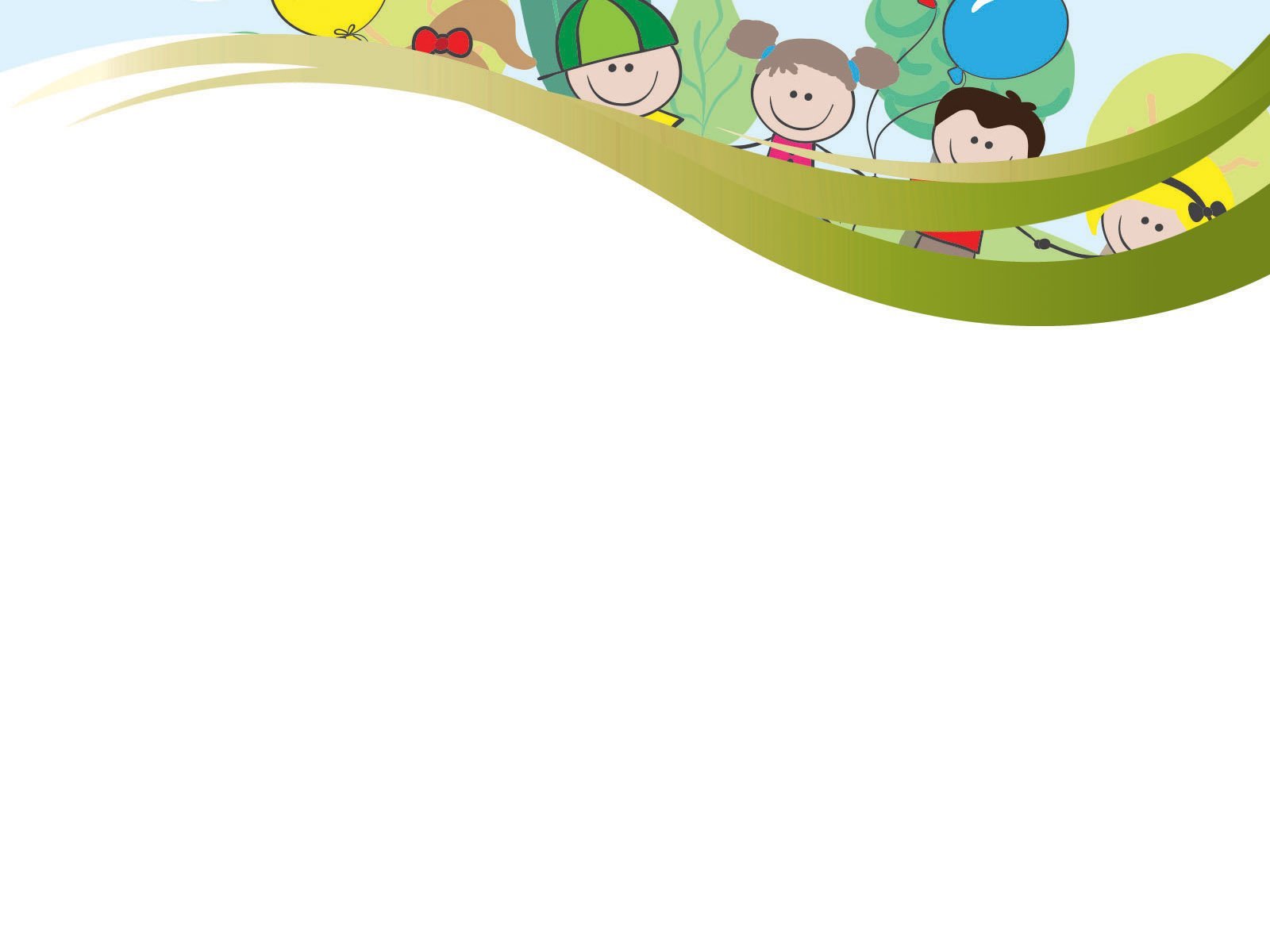 Здоровьесберегающие технологии
Технологии сохранения и стимулирования здоровья
Гимнастика дыхательная
Гимнастика для глаз
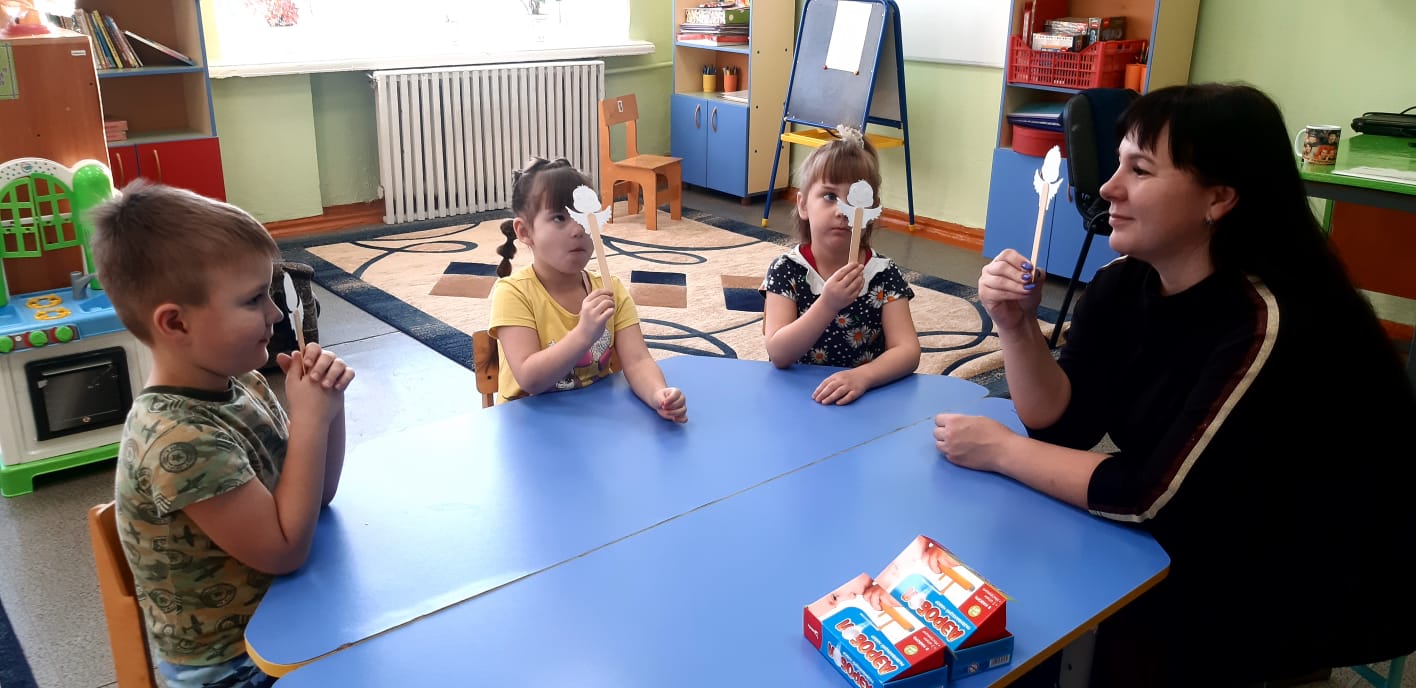 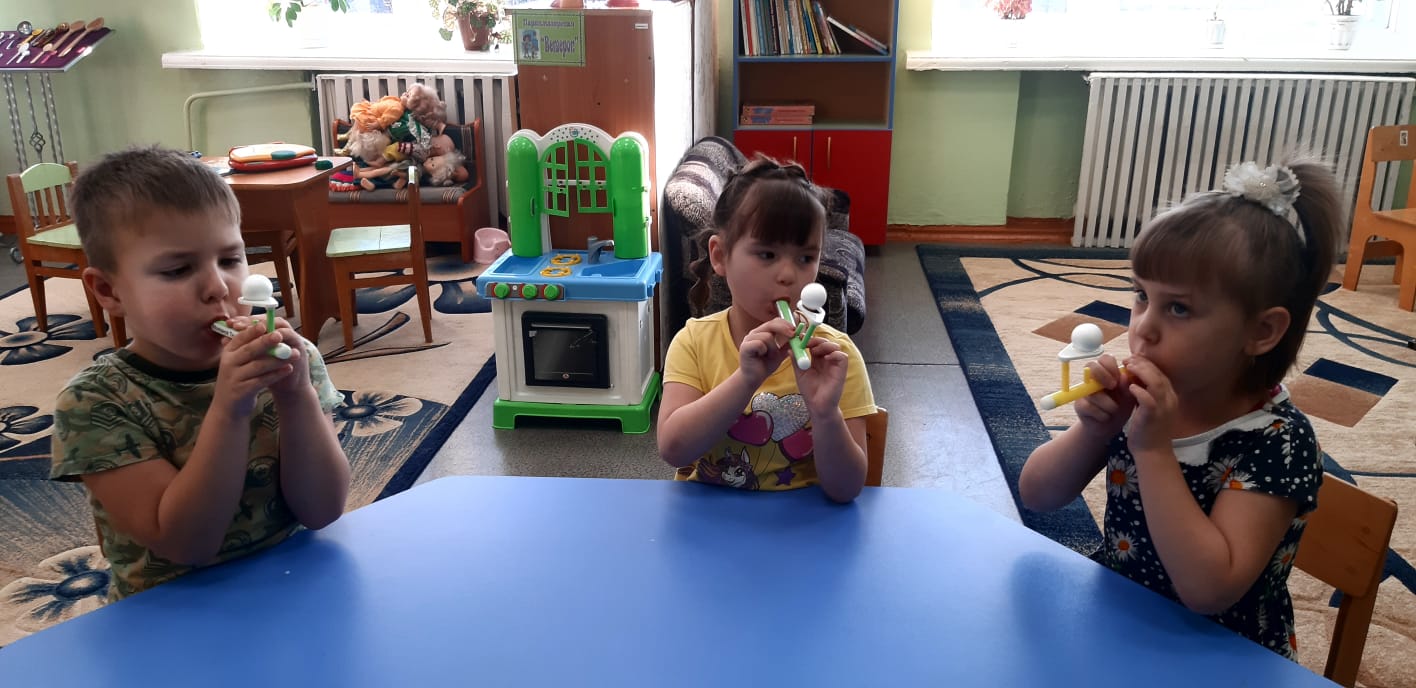 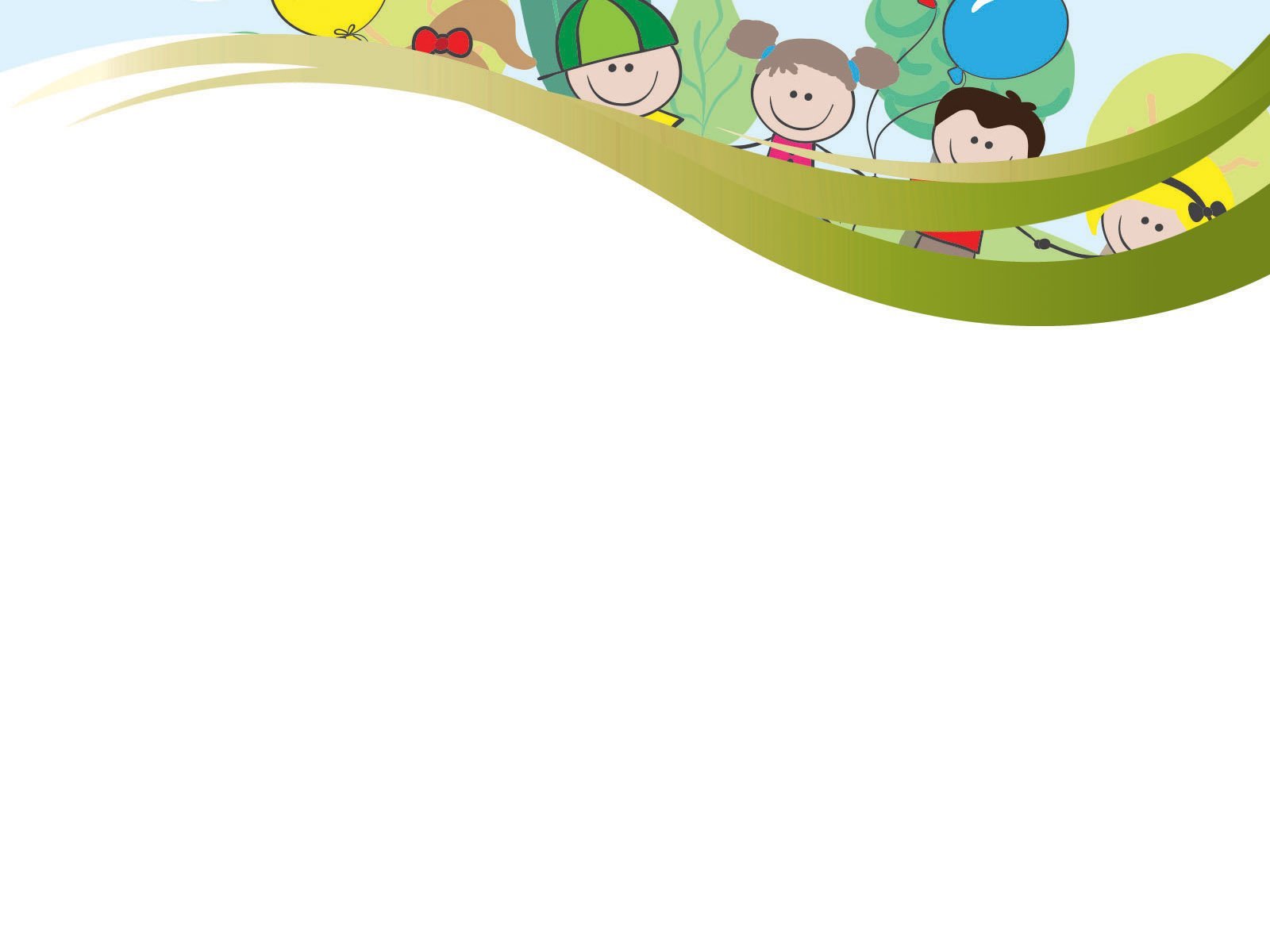 Гимнастика ортопедическая
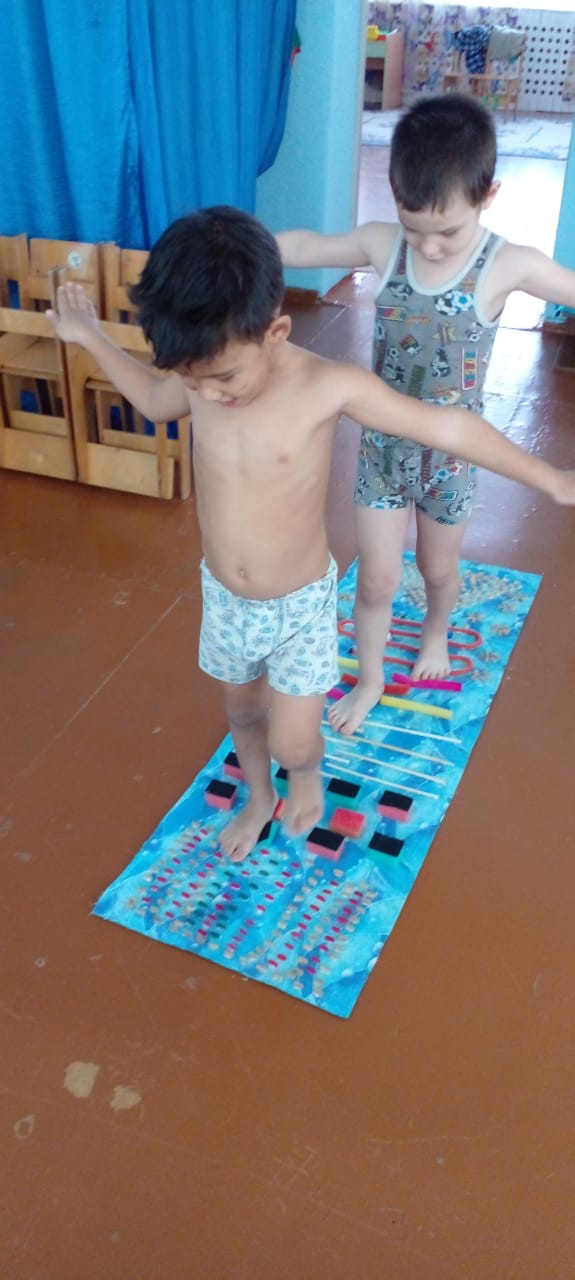 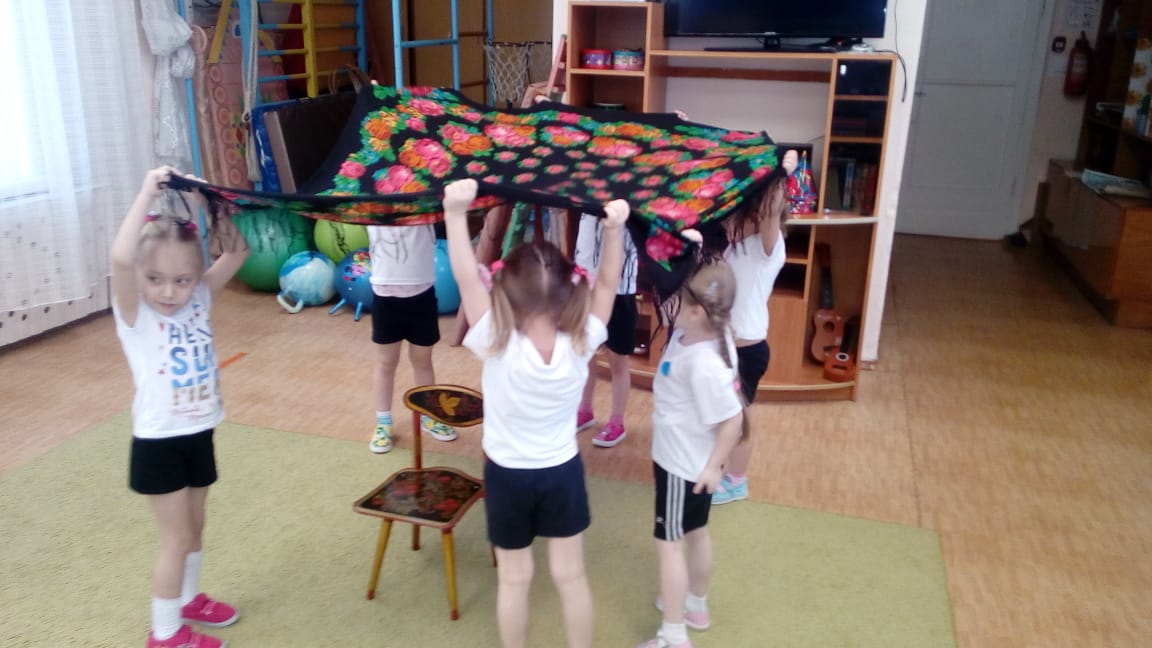 Подвижные и спортивные игры
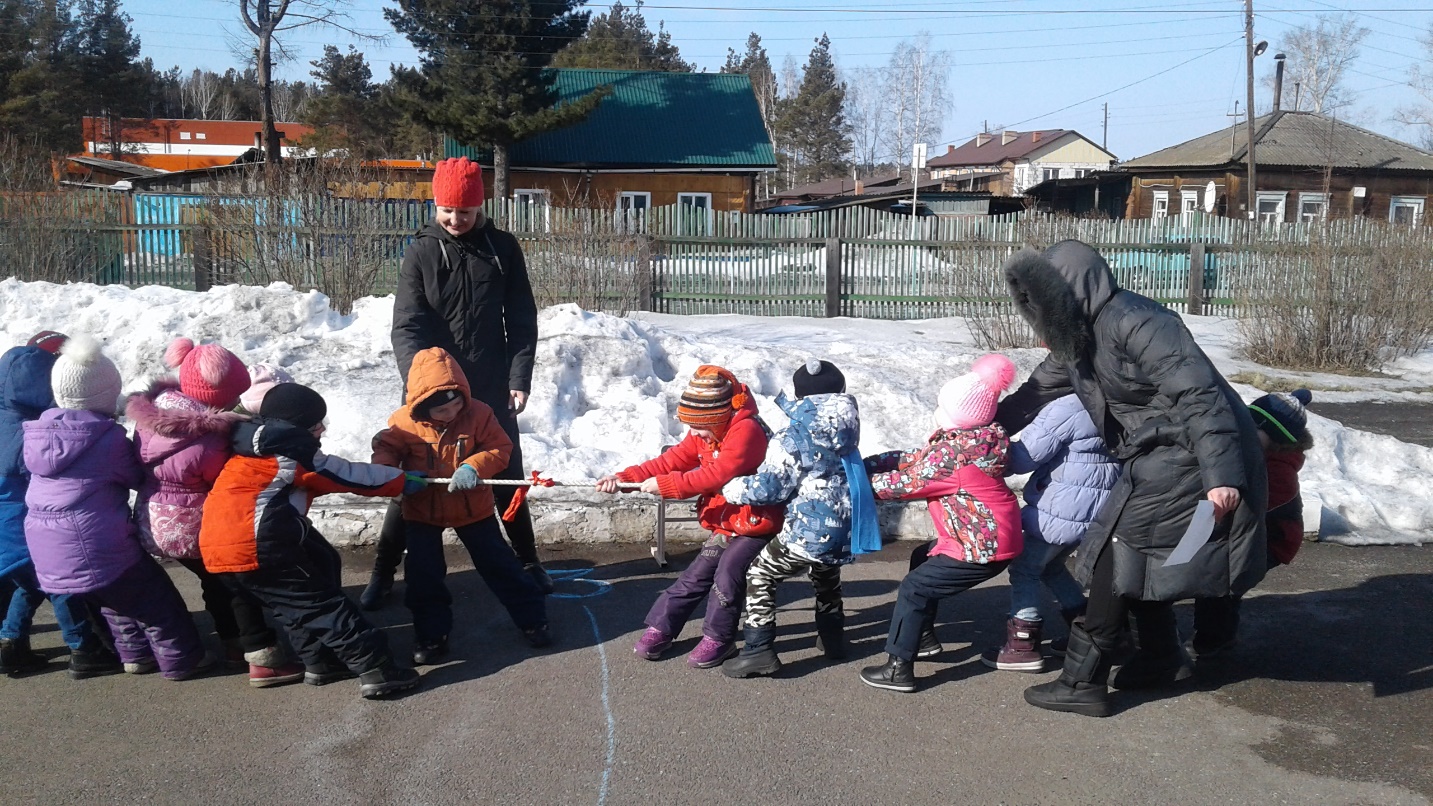 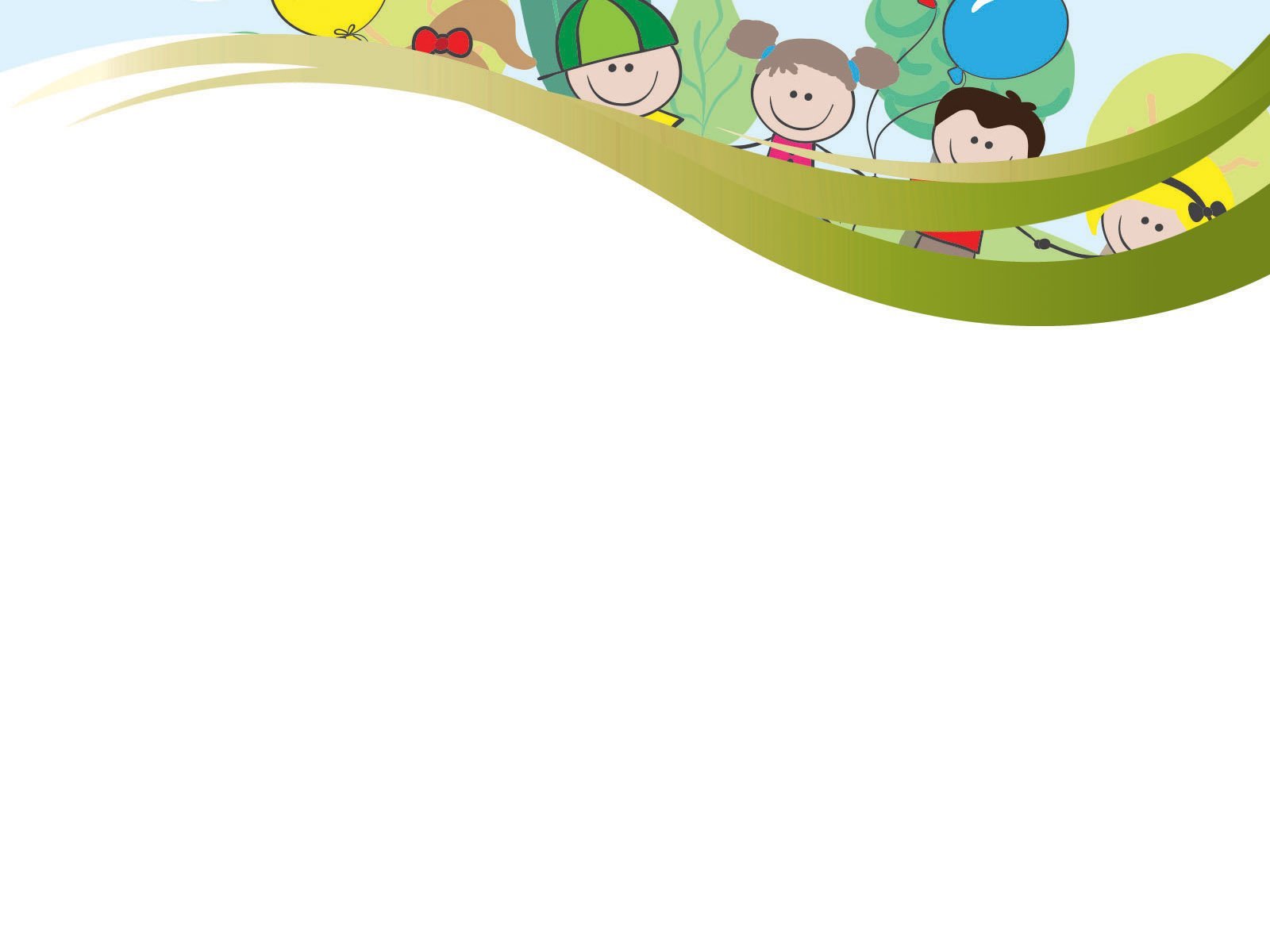 Динамические паузы
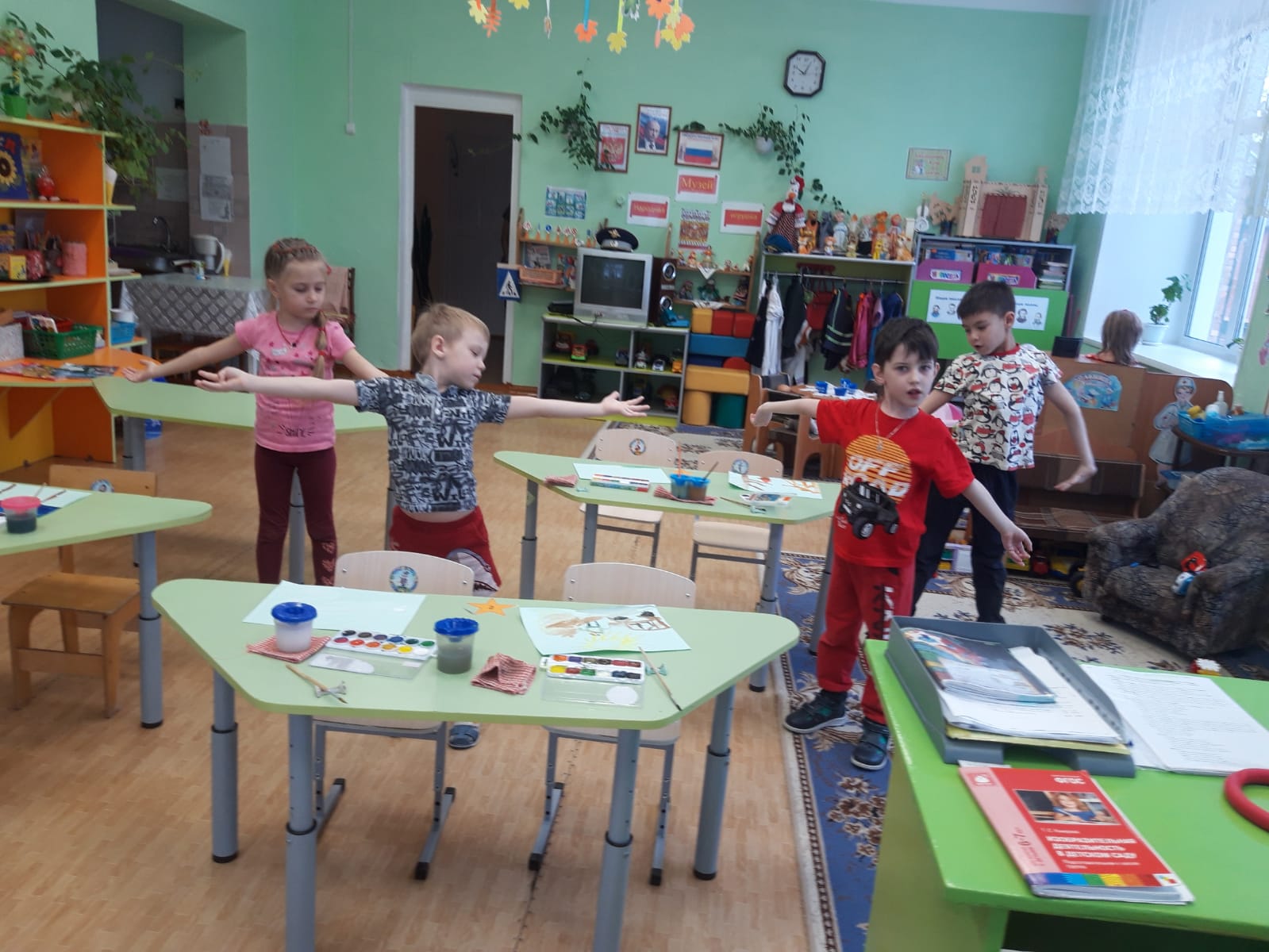 Стретчинг
Гимнастика корригирующая
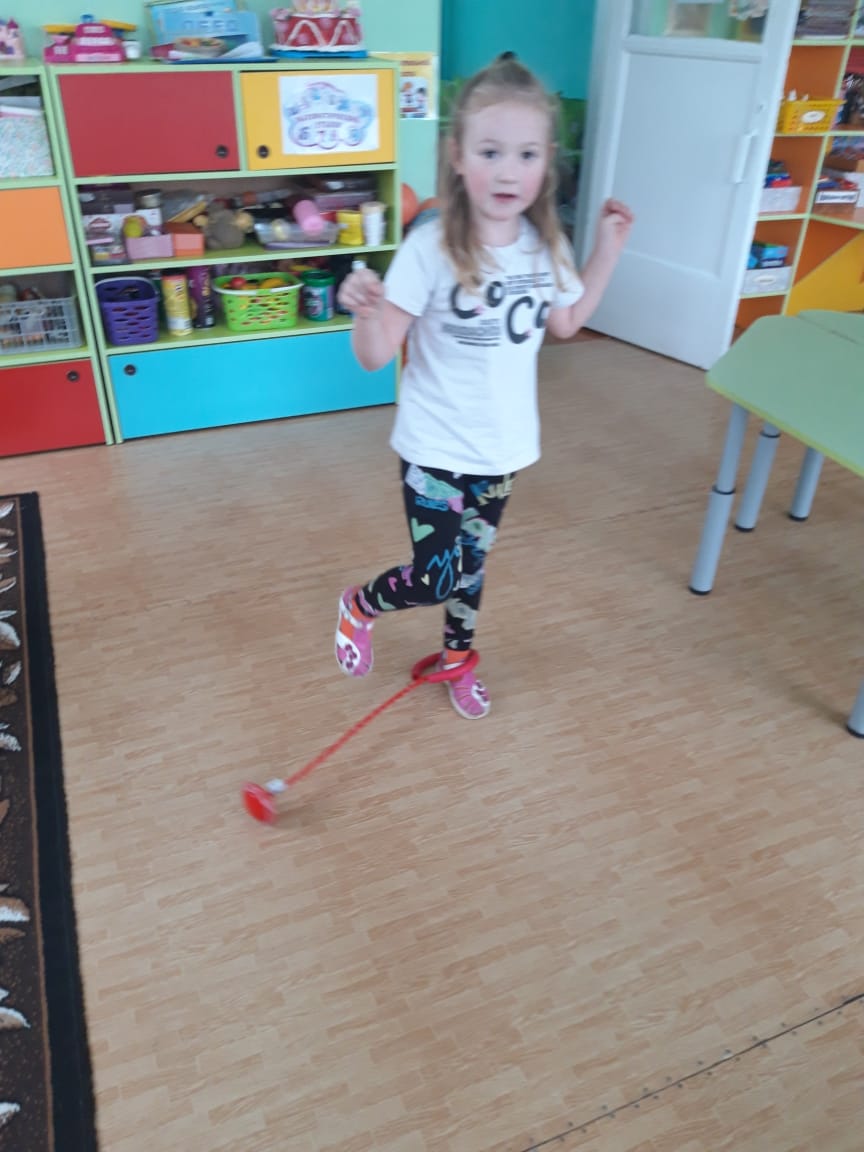 Релаксация
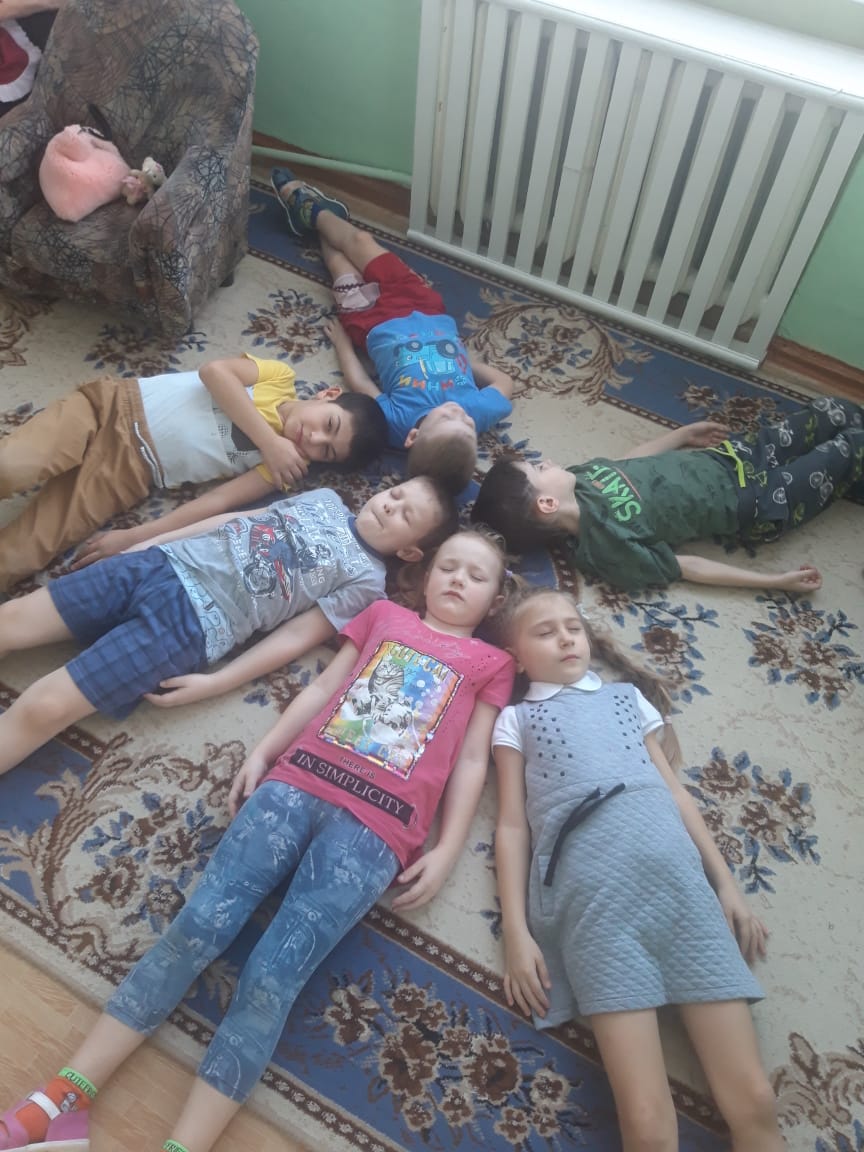 Гимнастика бодрящая
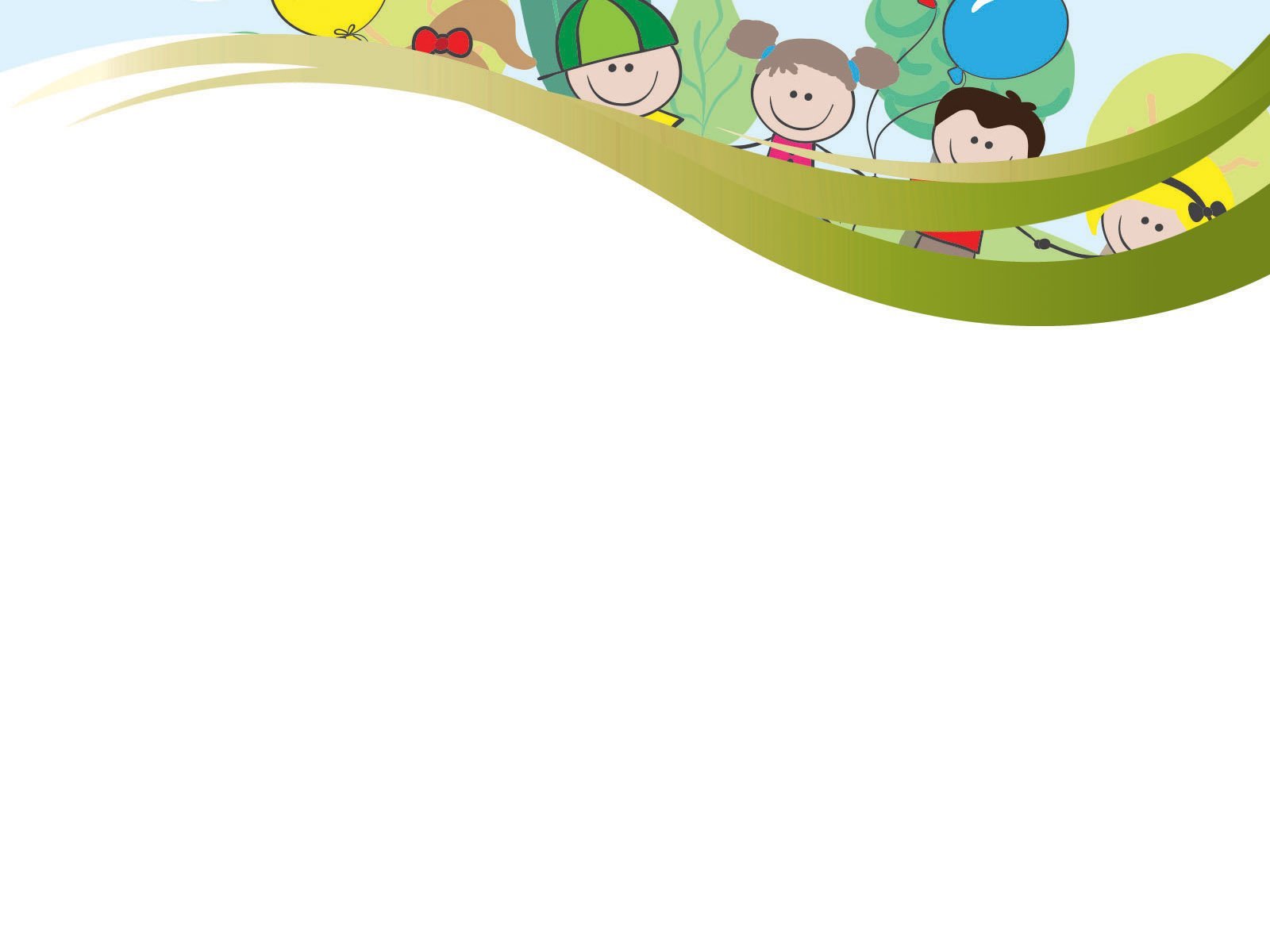 Технологии обучения здоровому образу жизни
Физкультурное занятие
Коммуникативные игры
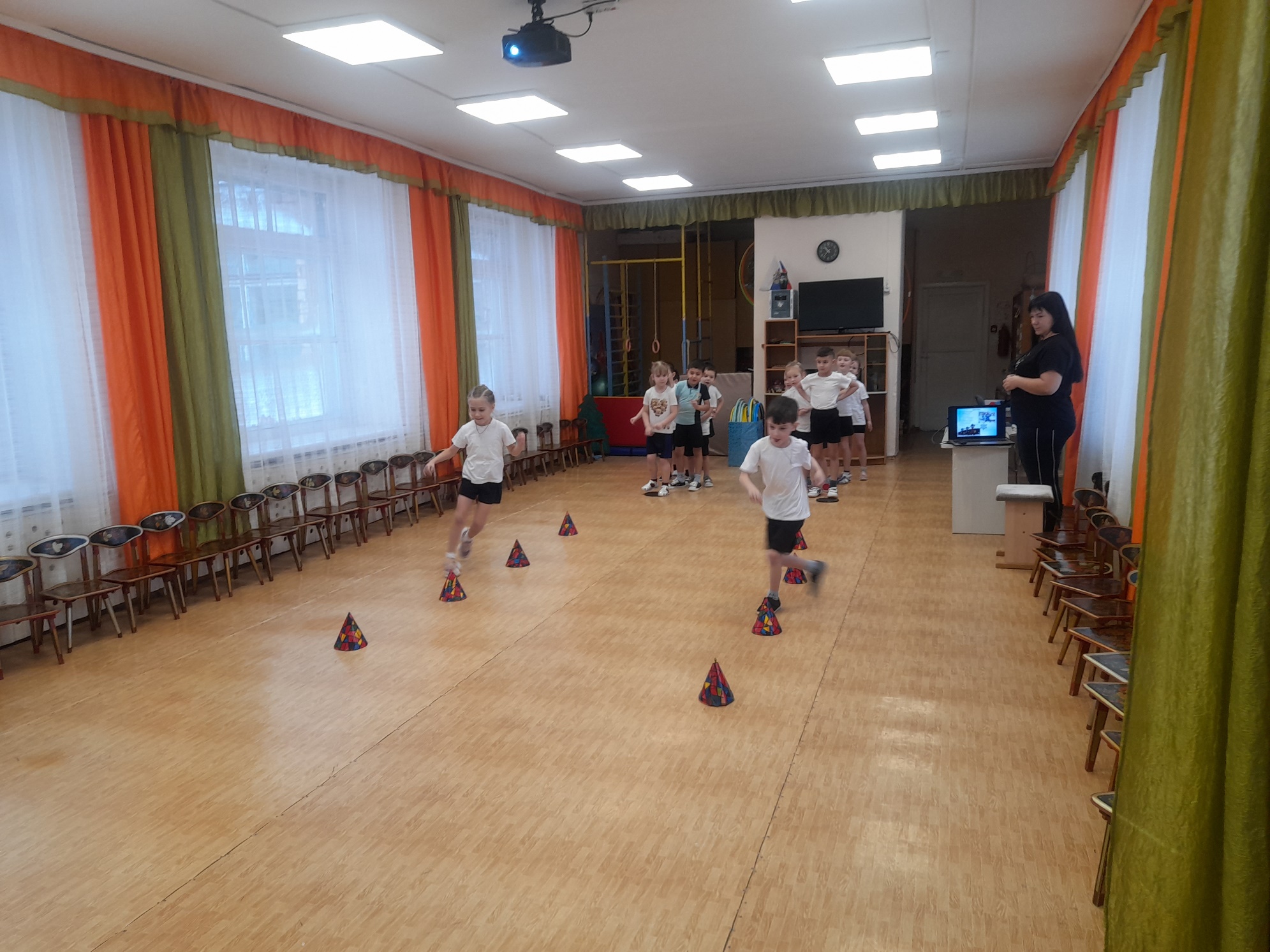 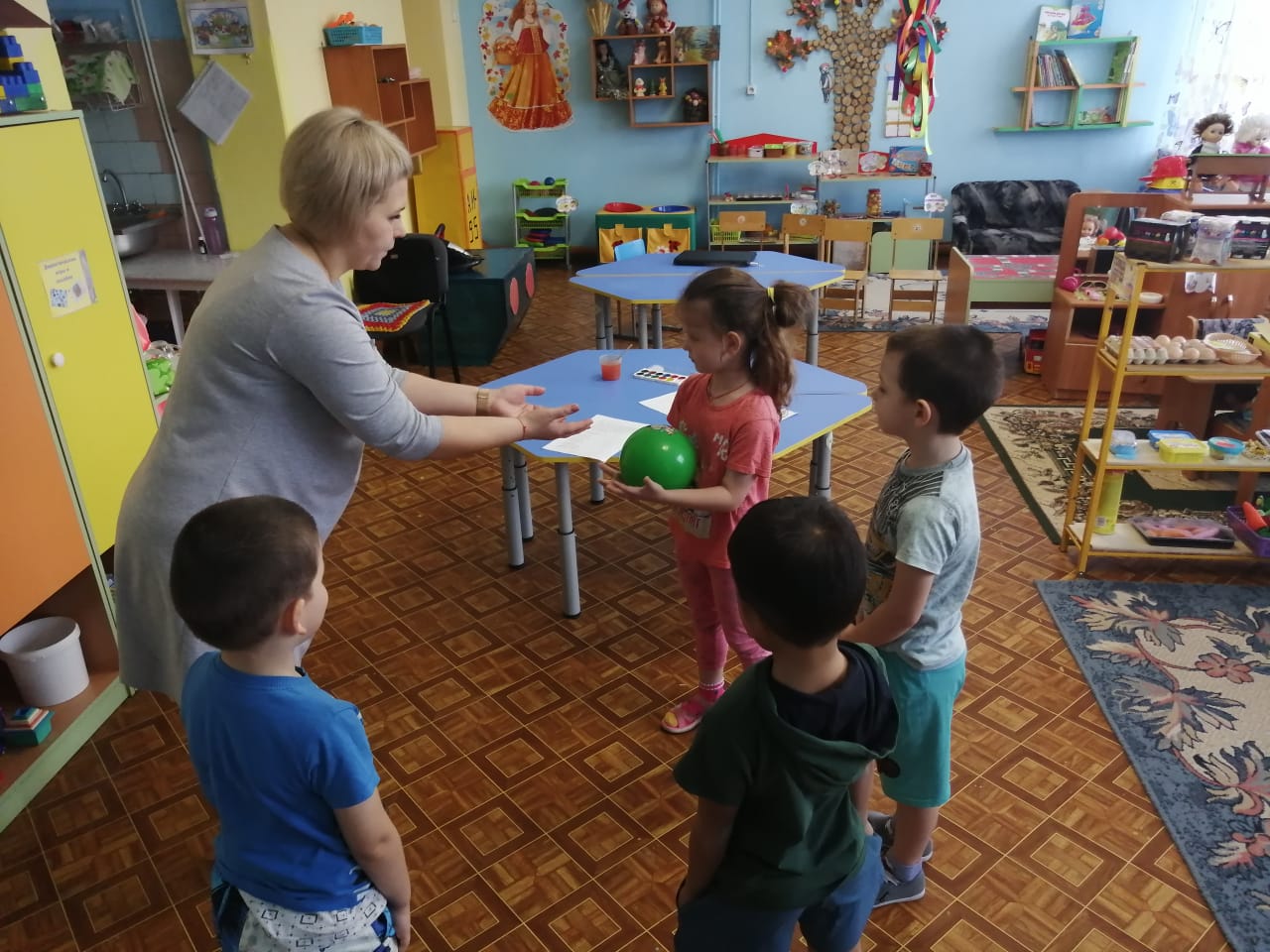 Самомассаж
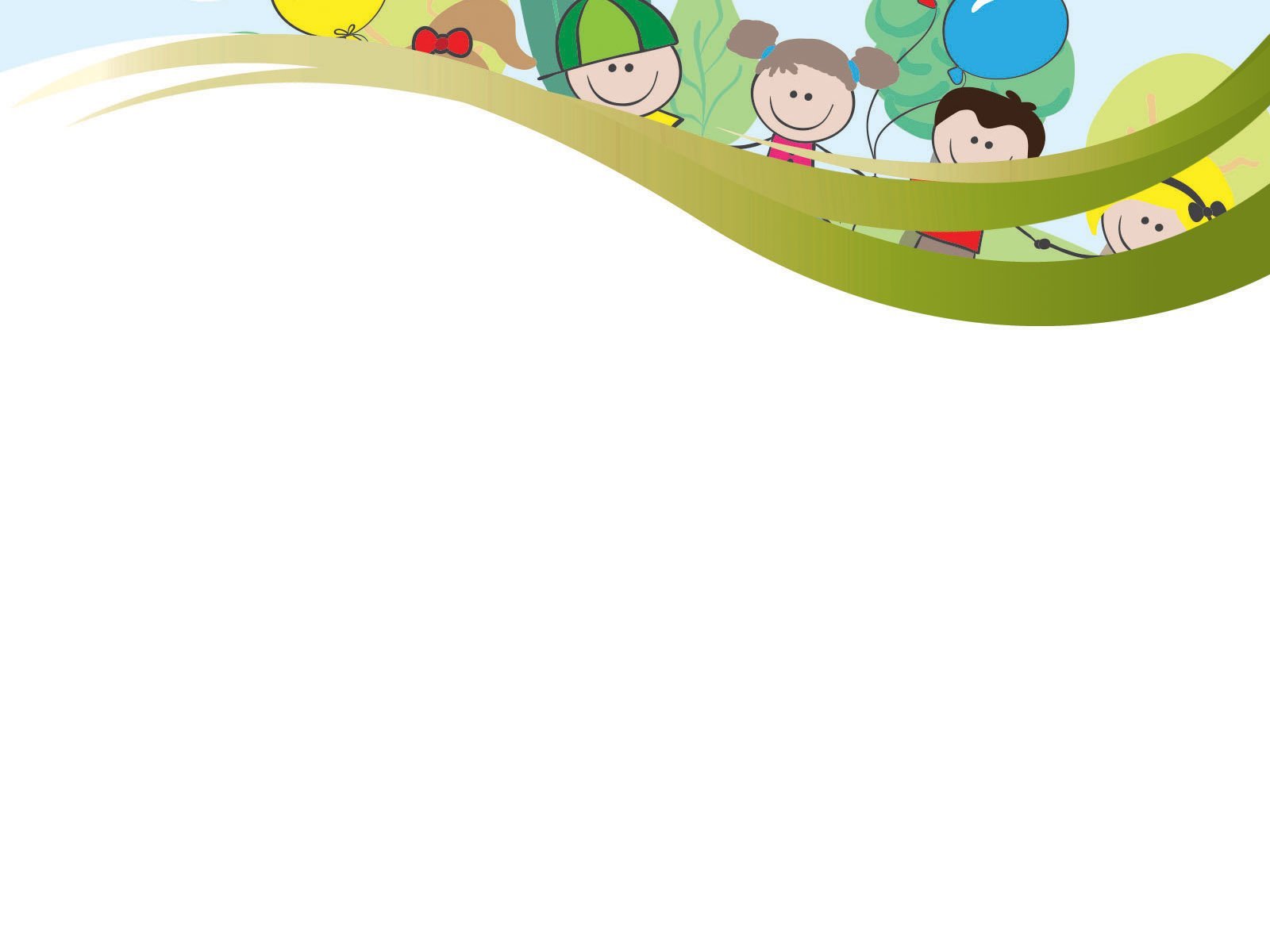 Коррекционные технологии
Сказкотерапия
Технологии воздействия цветом
Арттерапия
Логопедическая ритмика
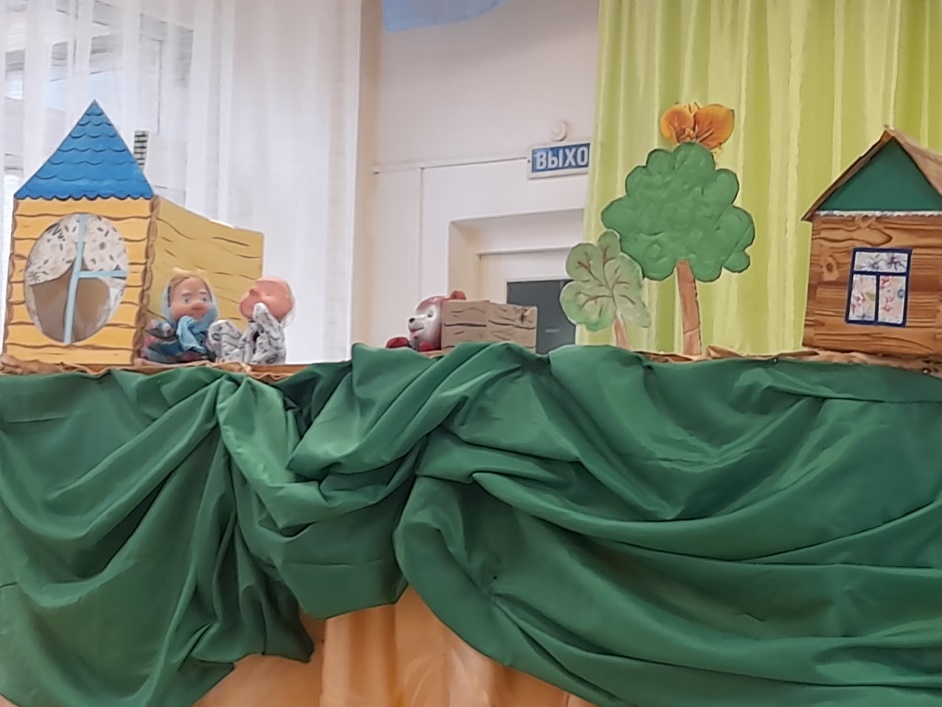 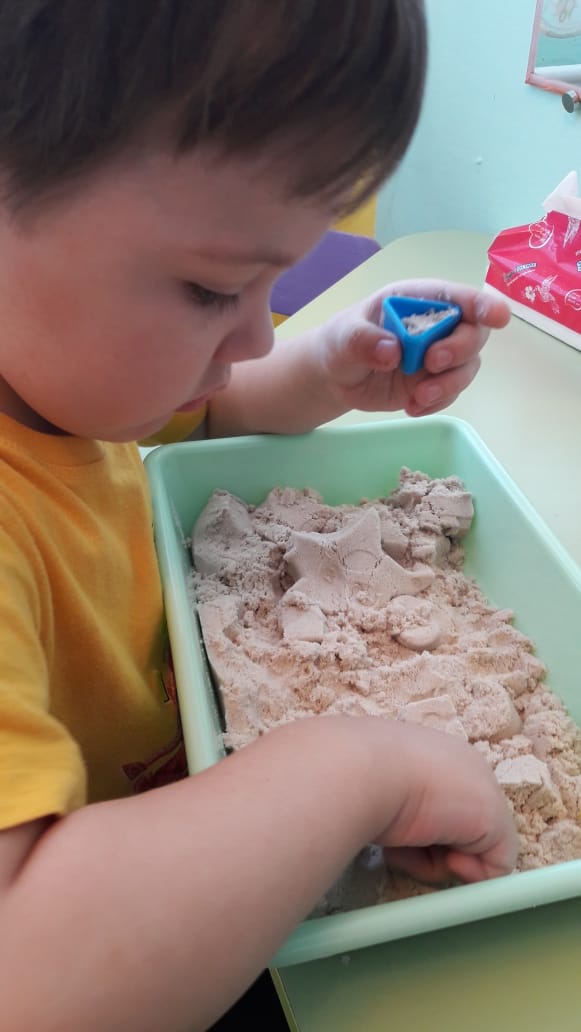 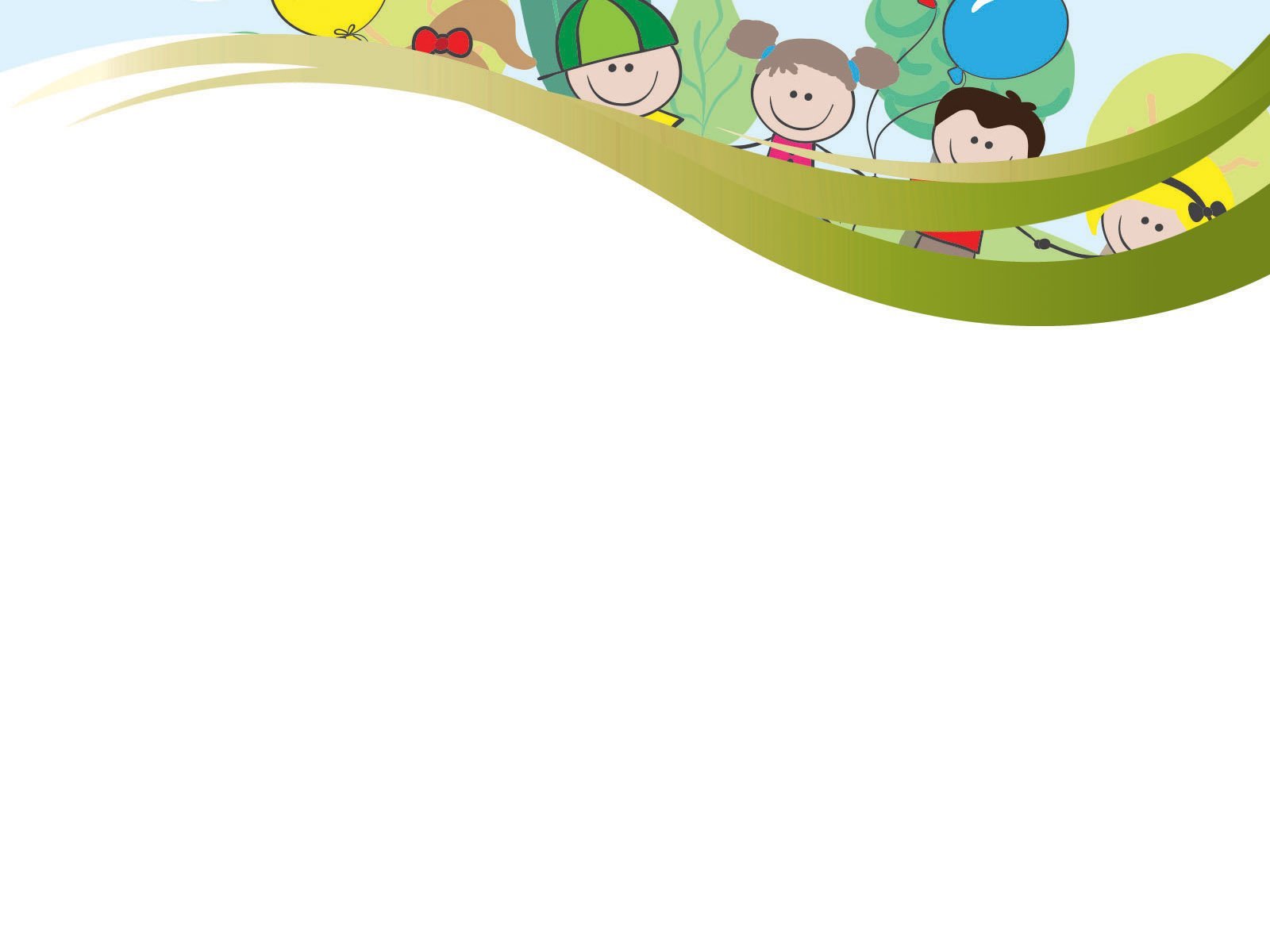 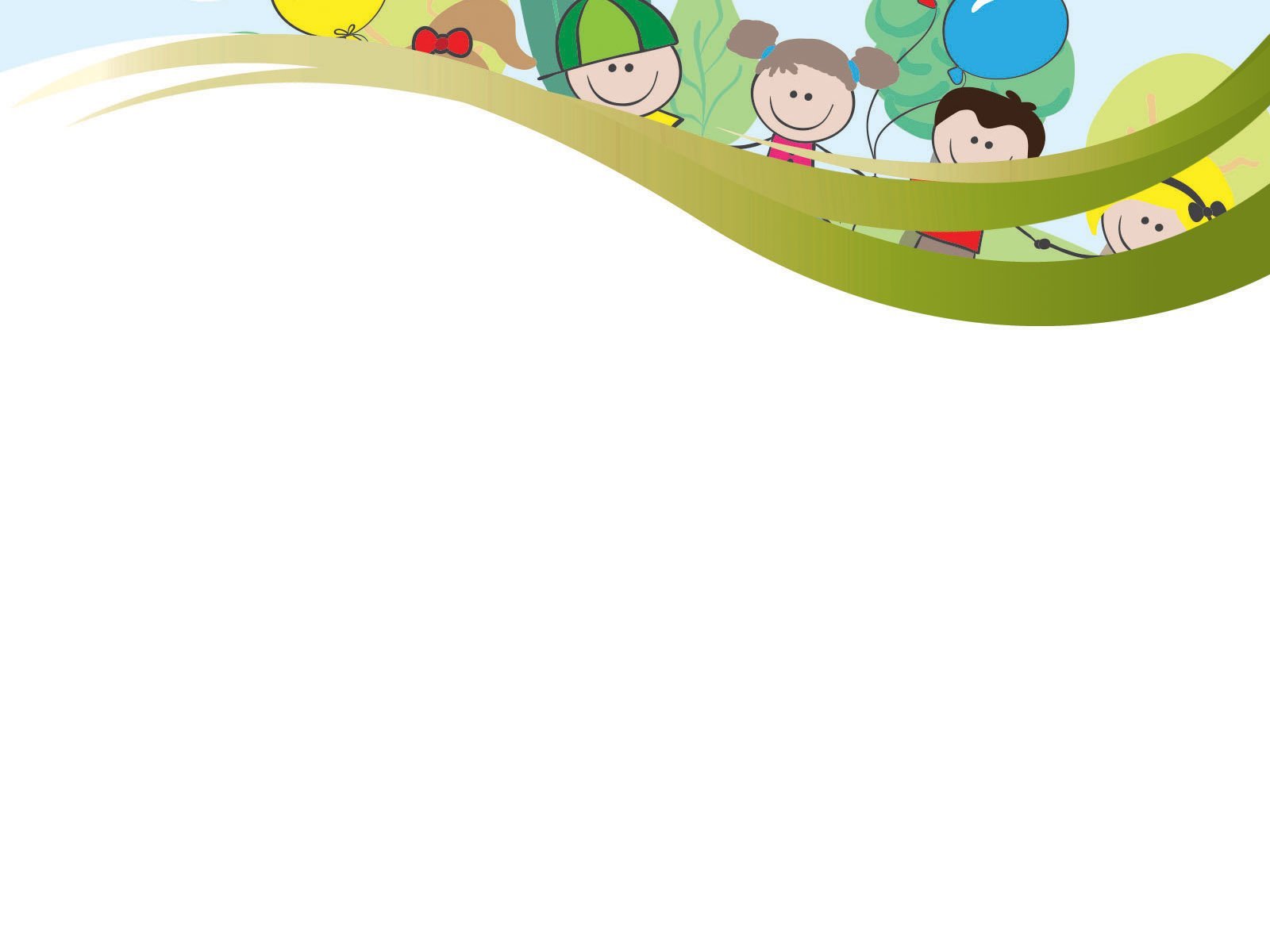 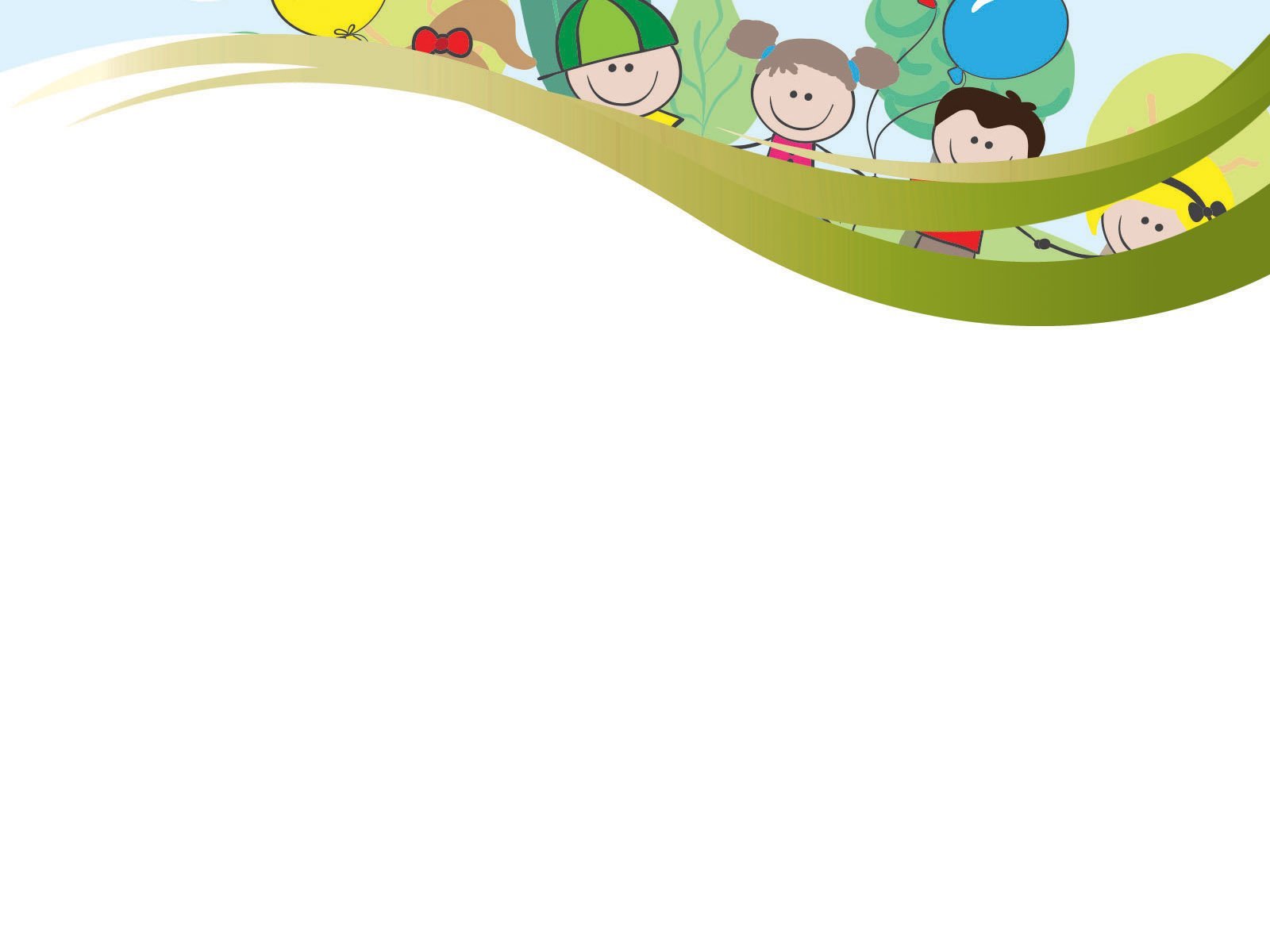 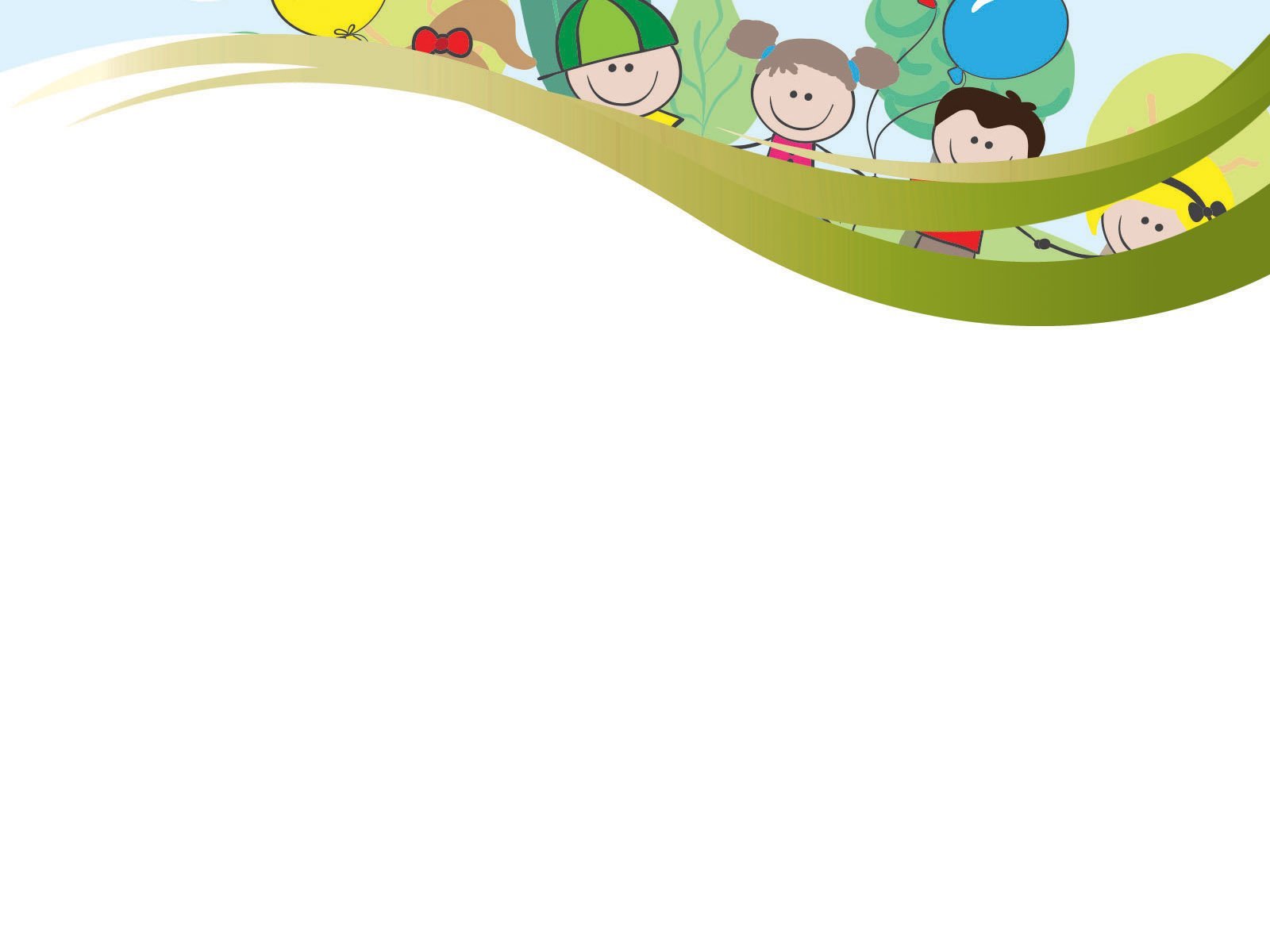 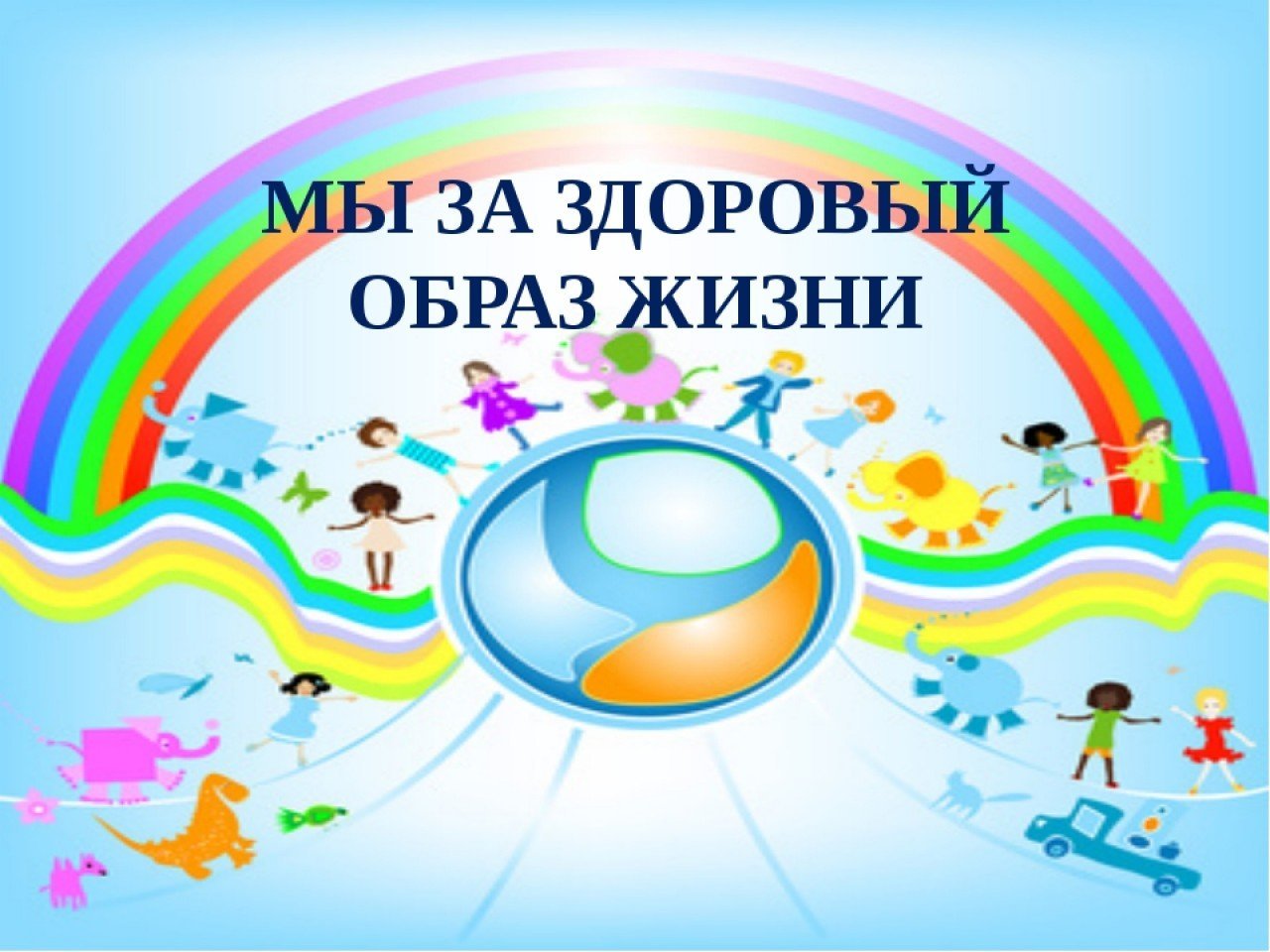